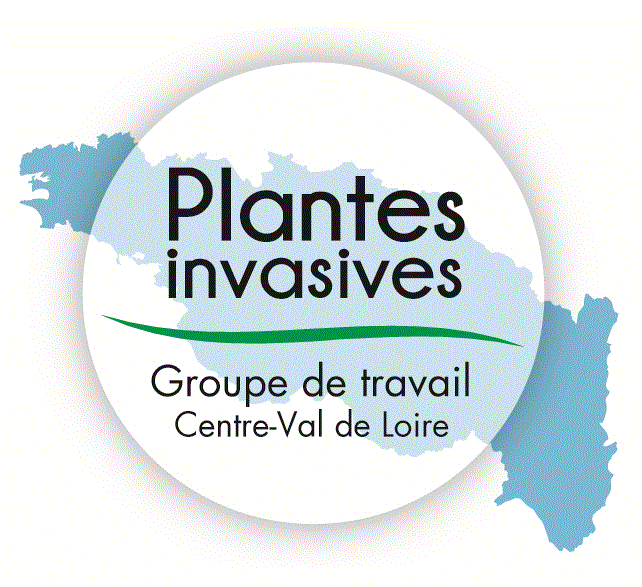 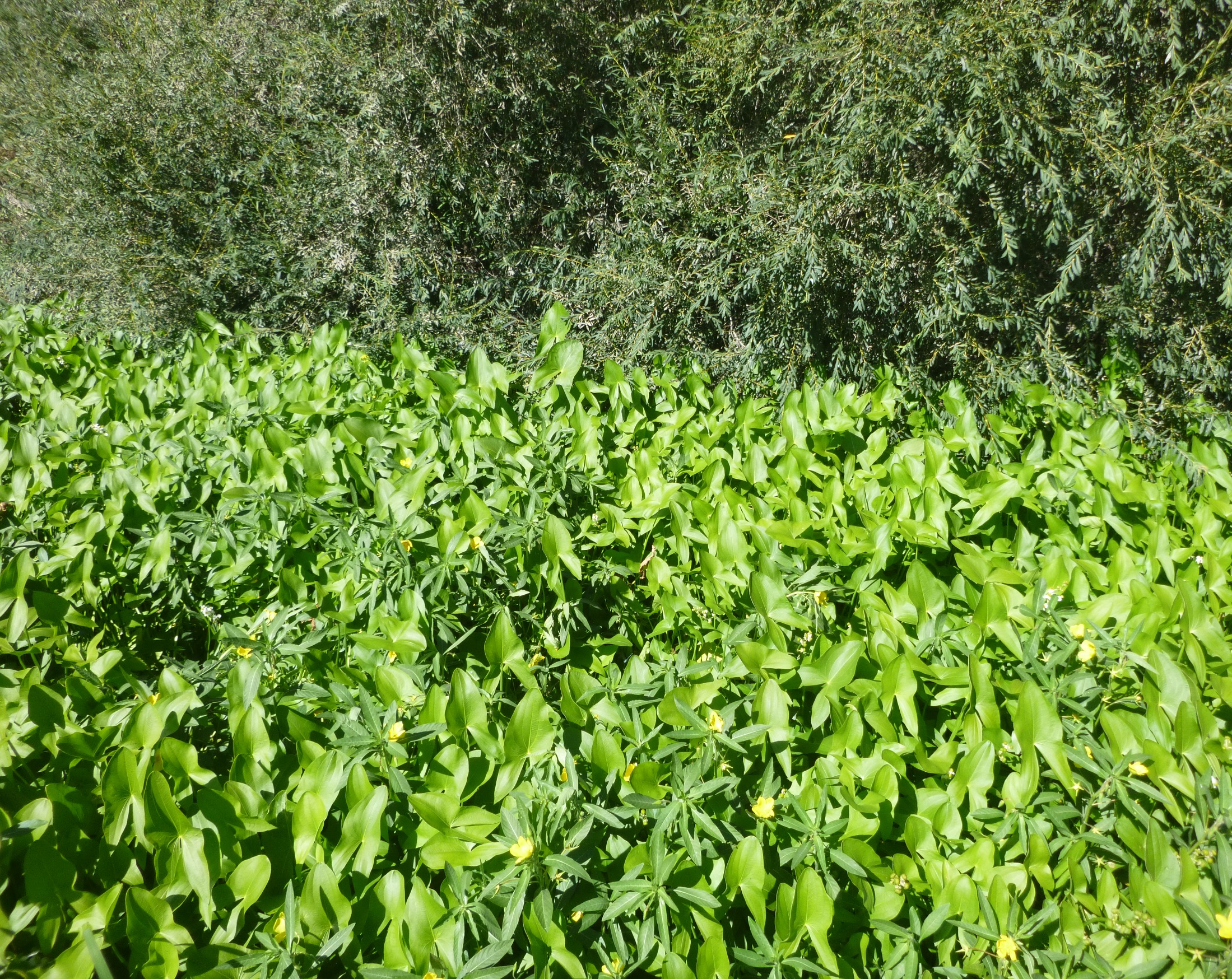 Groupe de travail plantes invasives
Précisions sur la répartition et la dynamique de la Sagittaire à larges feuilles en région Centre-Val de Loire
06 décembre 2016
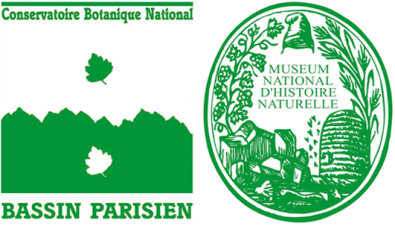 Plan
Origine / Description
Situation en 2015
Situation en 2016
En 2017?
Origine: est de l’Amérique du nord
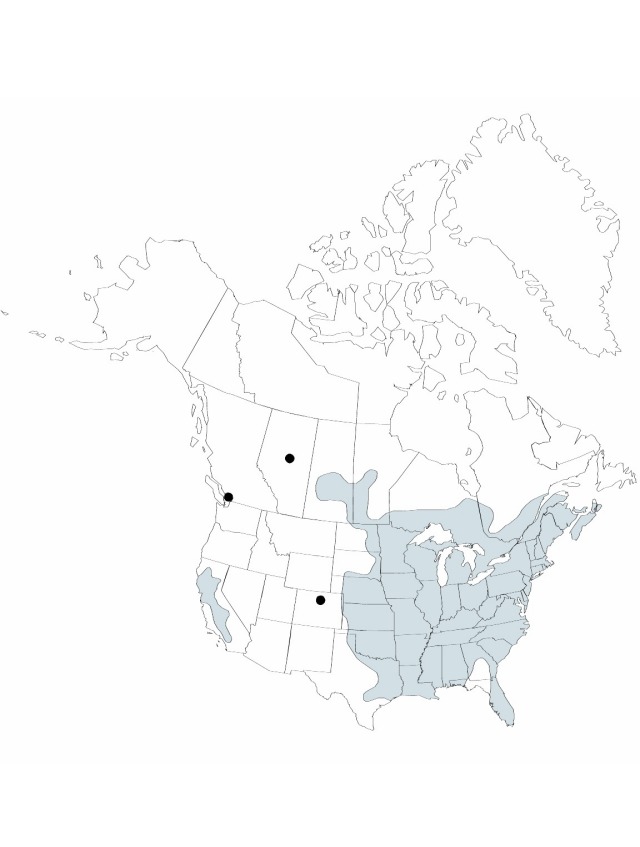 Espèce amphibie, formant des populations clonales par émission de stolons, propagation par hydrochorie
Feuilles sagittées, à extrémité souvent obtuses, jamais de feuilles rubannées
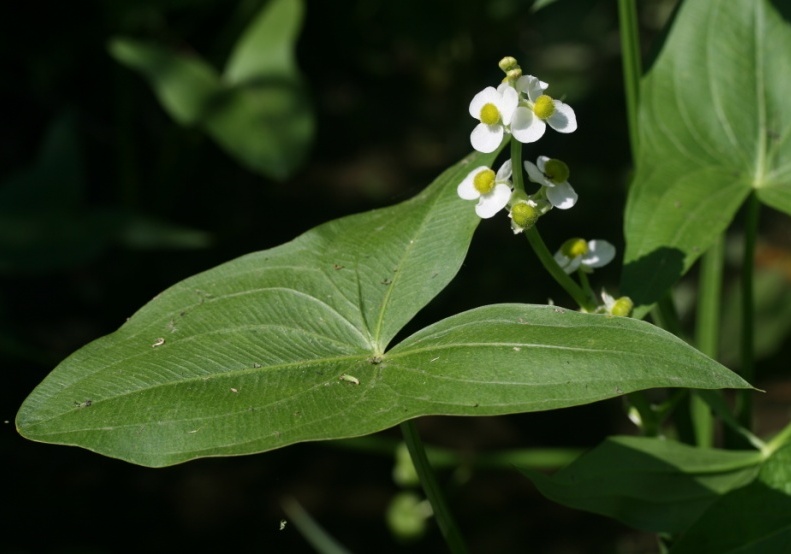 © CBNBP/MNHN R. Dupré
Plan
Origine / Description
Situation en 2015
Situation en 2016
En 2017?
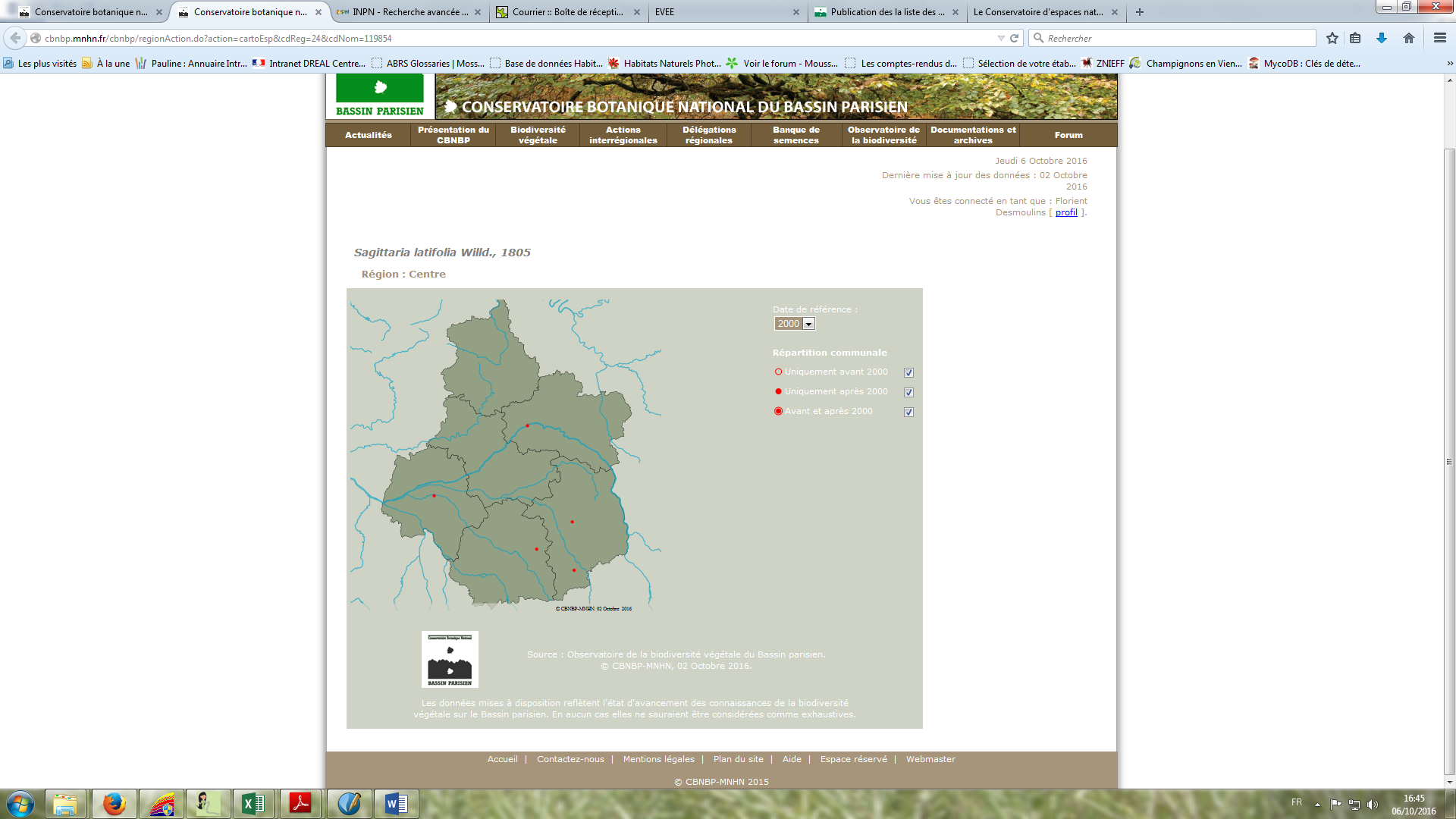 18 : marais de Bourges + une mare communale ;
36 : une station de 2013 ; 
37 : deux stations, une seule ré-observée en 2015 ;
45 : une mention de 2005 ; 

Non observée : 28 + 41.
Plan
Origine / Description
Situation en 2015
Situation en 2016
En 2017?
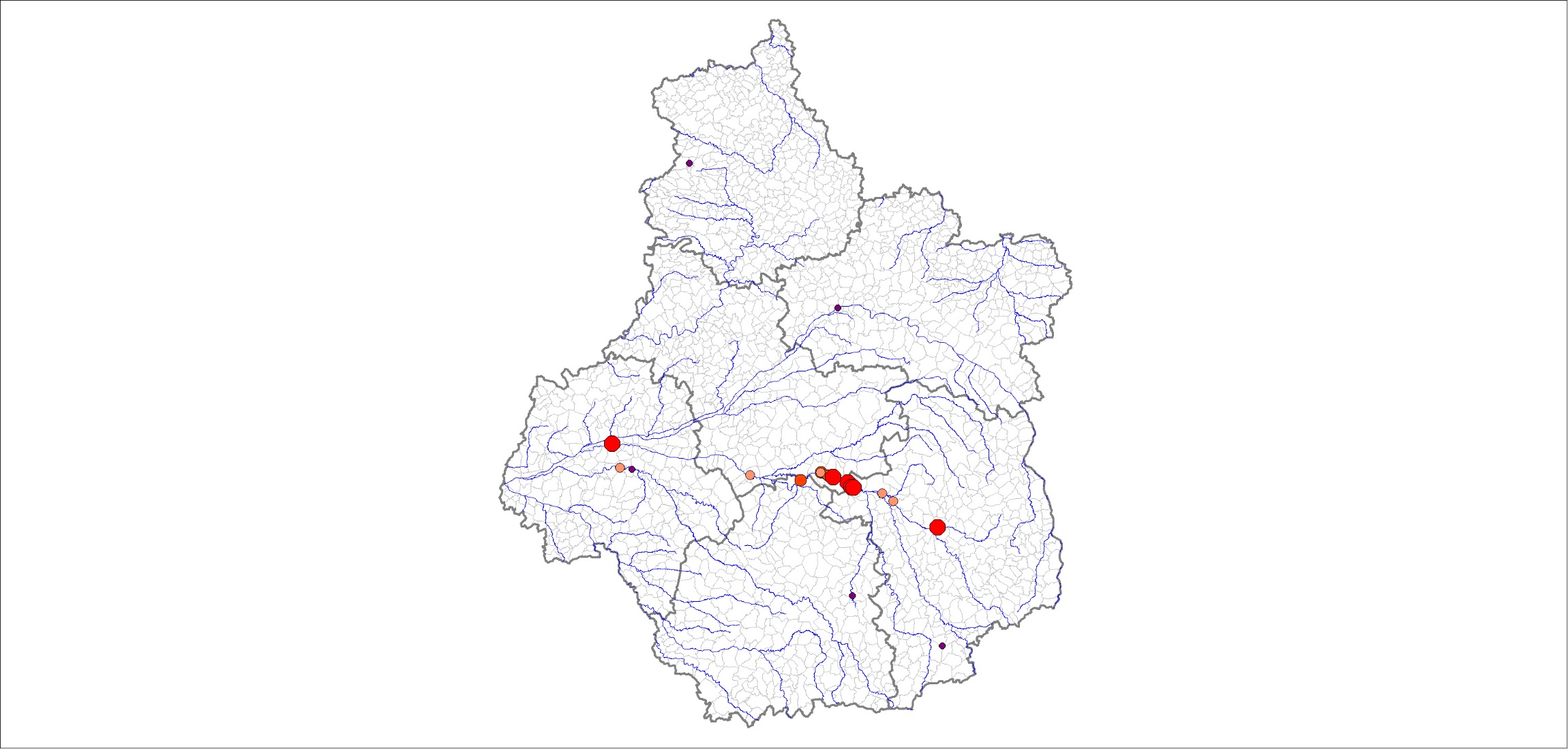 18 : observée sur 4 communes en bordure de l’Yèvre et du Cher ;
28 : plantée dans une mare communale ;
36 : observée en 2 petites populations sur la commune de Chabris (M. Chottin) en bordure du Cher ;
37 : observée en grande population à Joué-les-Tours en bordure du Cher (M. Ricou) ;
41 : observée sur 5 communes en bordure du Cher ;
45 : non ré-observée (M. Chantereau).
?
?
?
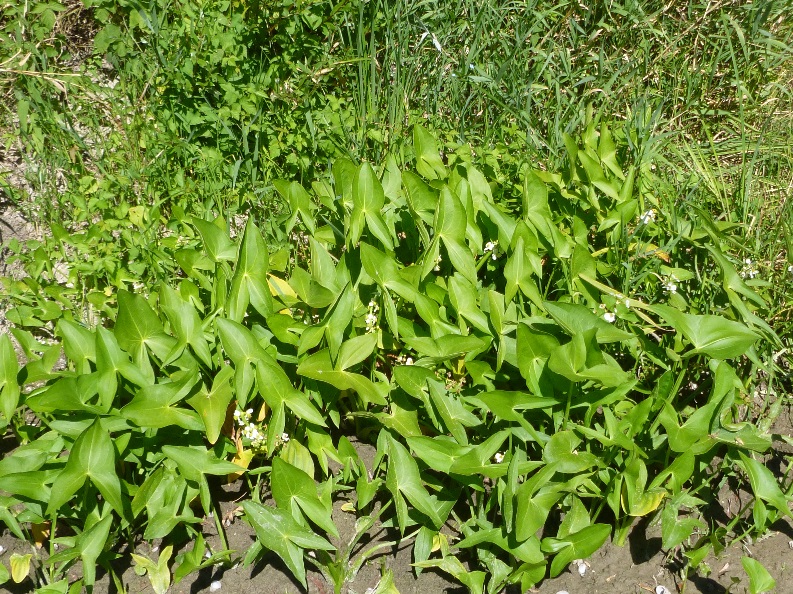 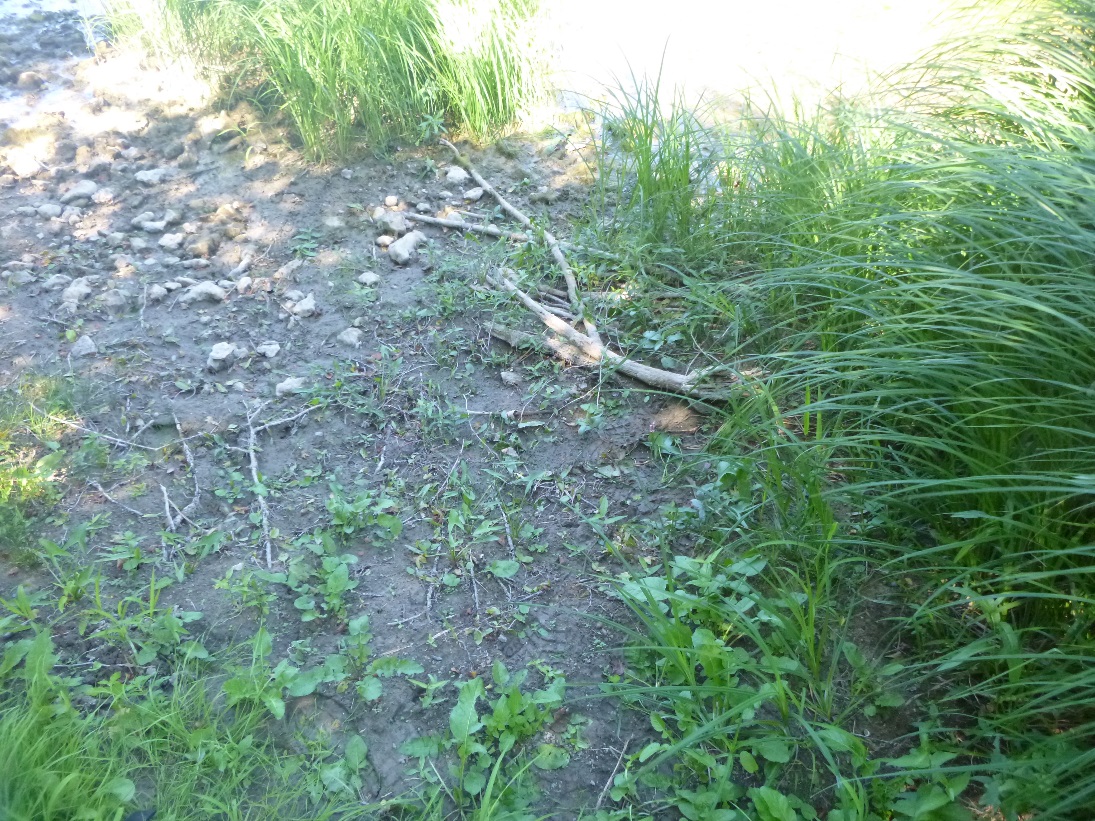 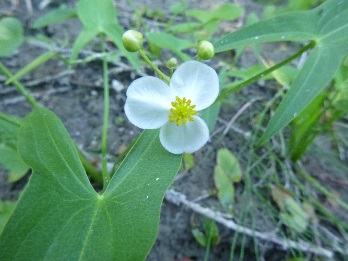 ?
?
?
?
?
?
© CBNBP/MNHN F. Desmoulins
Langon
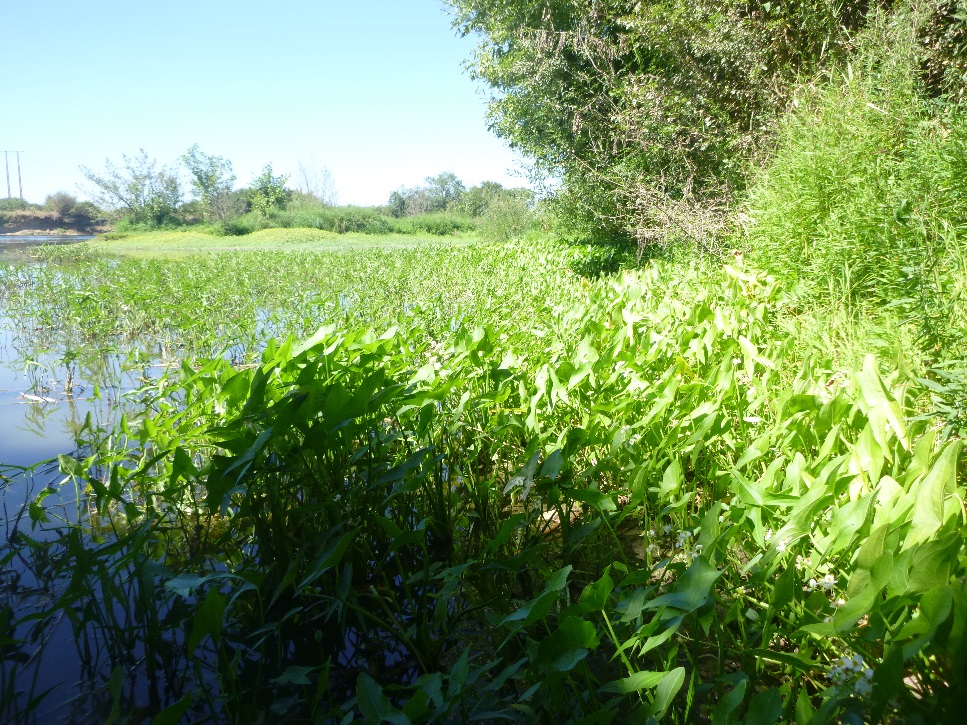 © CBNBP/MNHN F. Desmoulins
St-Julien-sur-Cher
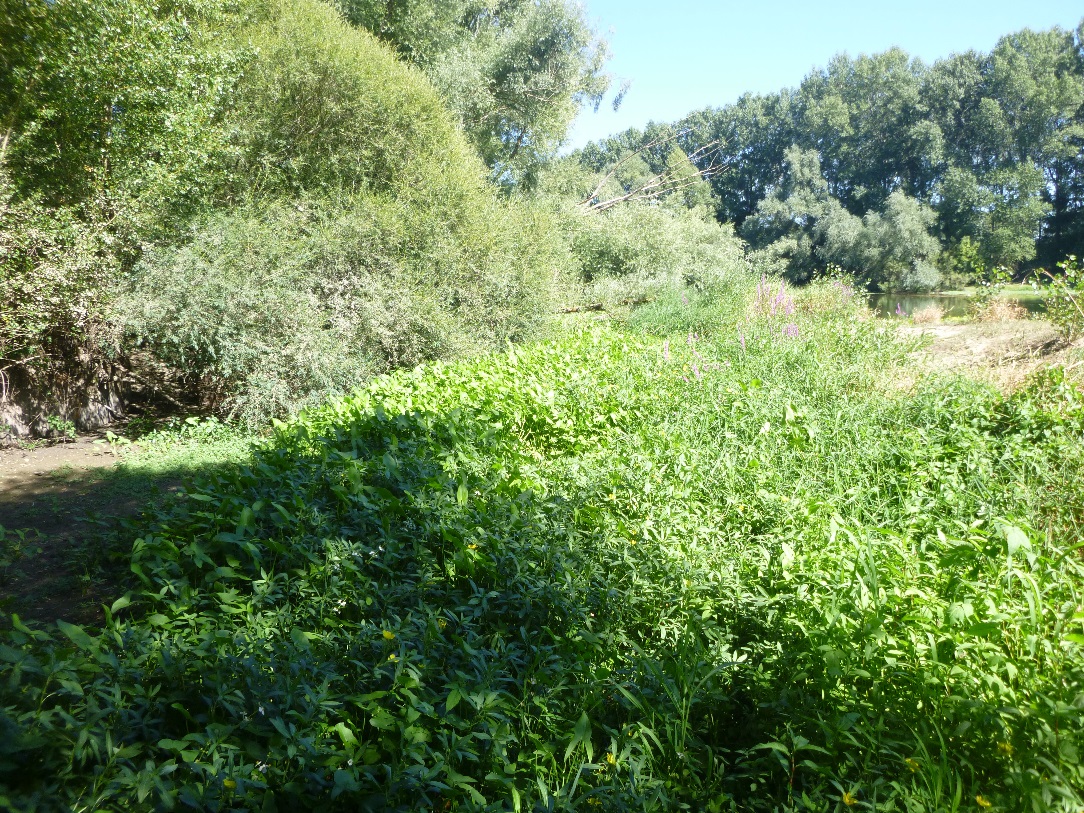 © CBNBP/MNHN F. Desmoulins
St-Loup-sur-Cher / Villefranche-sur-Cher
© CBNBP/MNHN F. Desmoulins
?
?
?
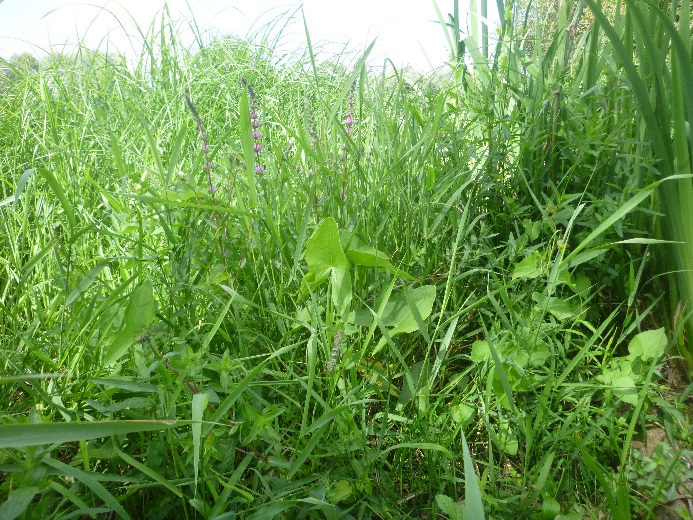 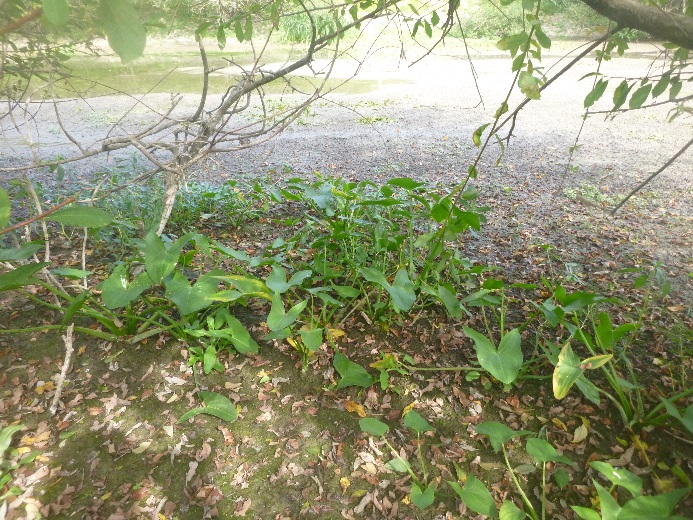 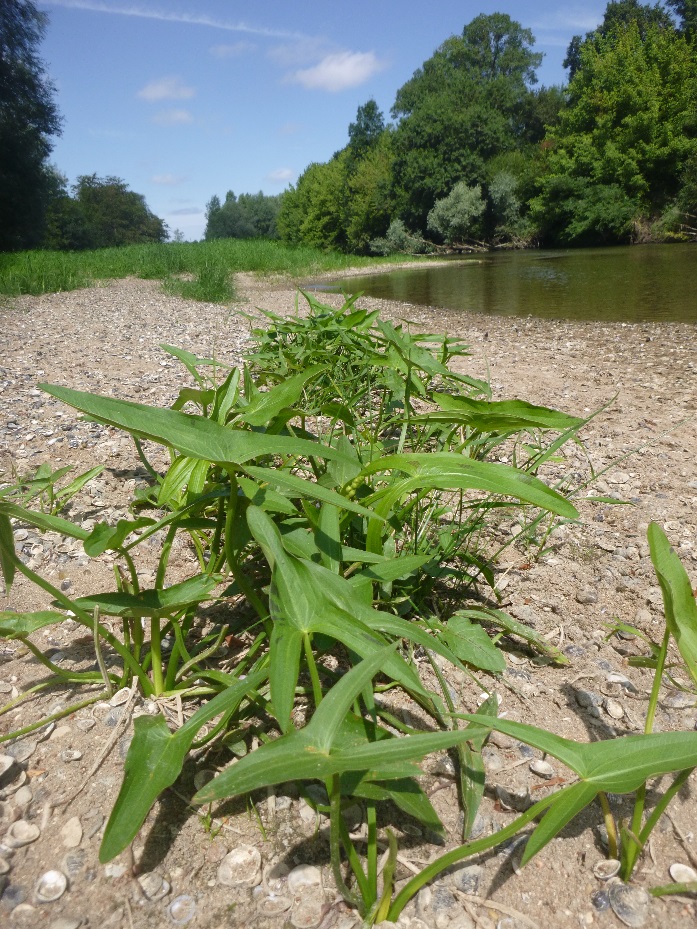 ?
?
?
?
?
?
© CBNBP/MNHN F. Desmoulins
© CBNBP/MNHN F. Desmoulins
Thénioux
Foëcy
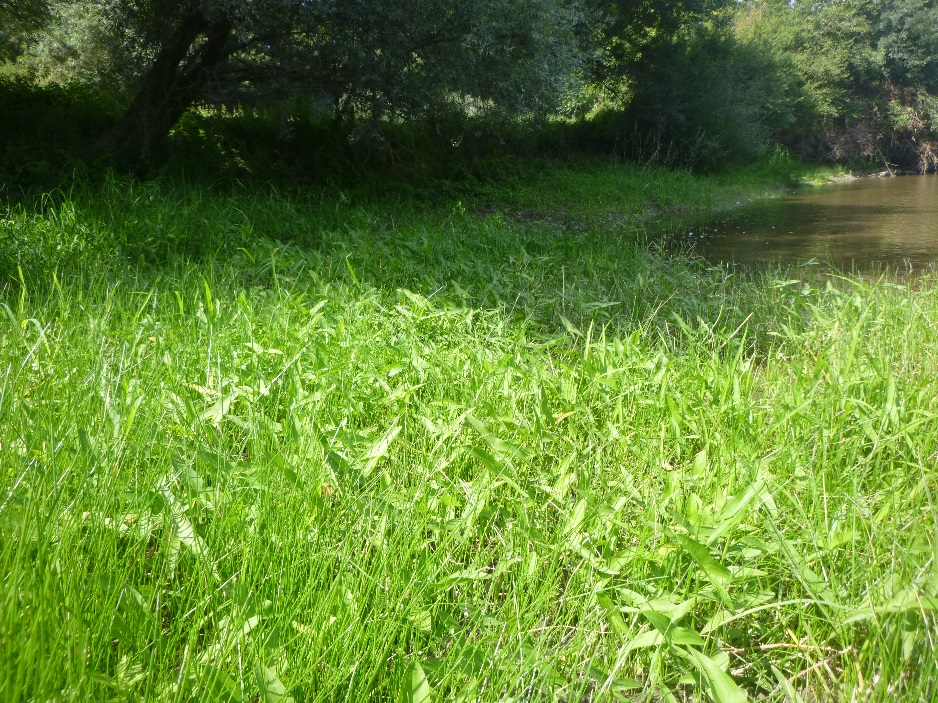 © CBNBP/MNHN F. Desmoulins
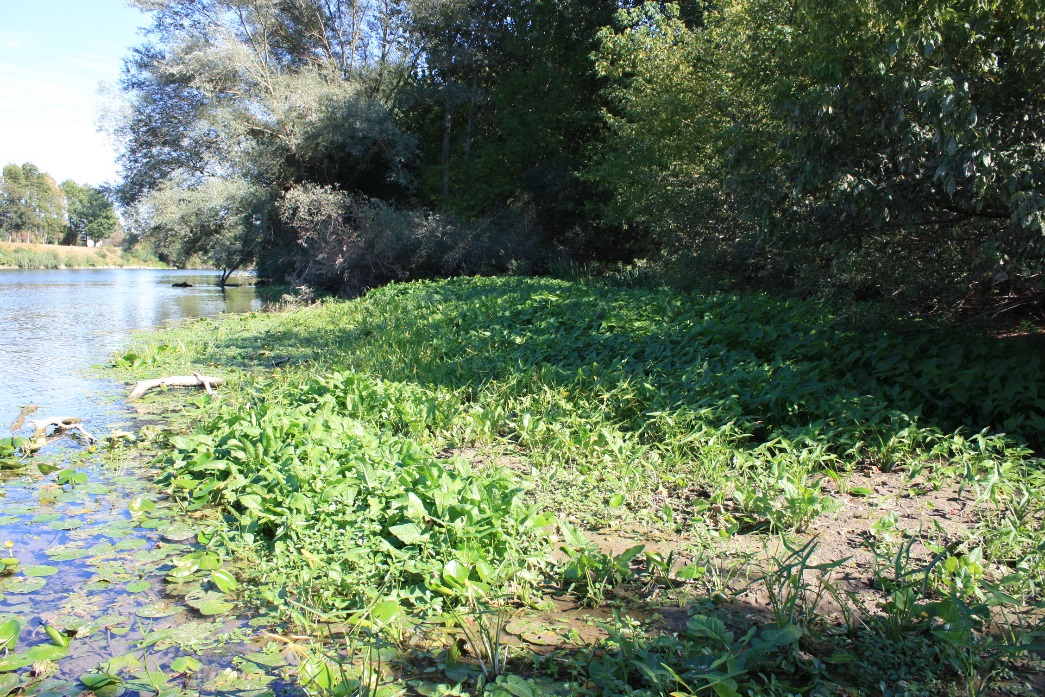 © CBNBP/MNHN F. Desmoulins
St-Georges-sur-la-Prée
© CBNBP/MNHN R. Dupré
© FDPPMA 37 G. Ricou
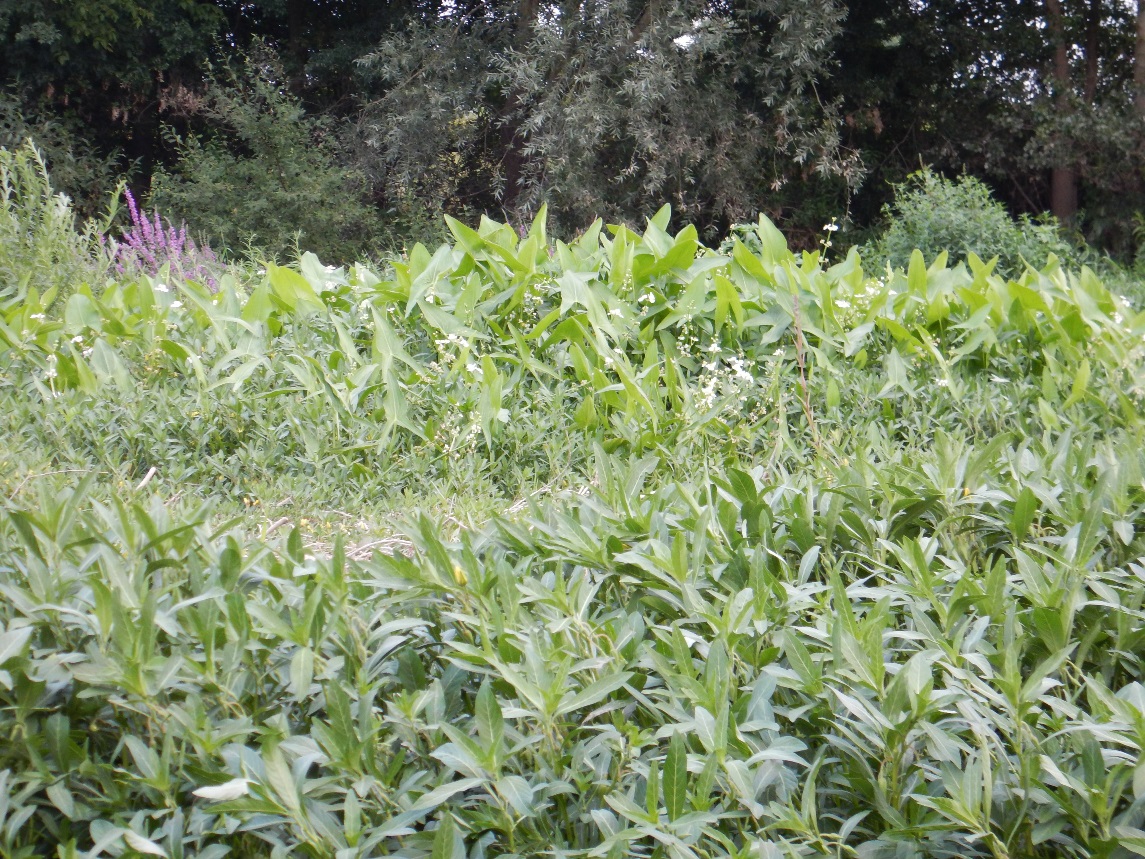 Chabris
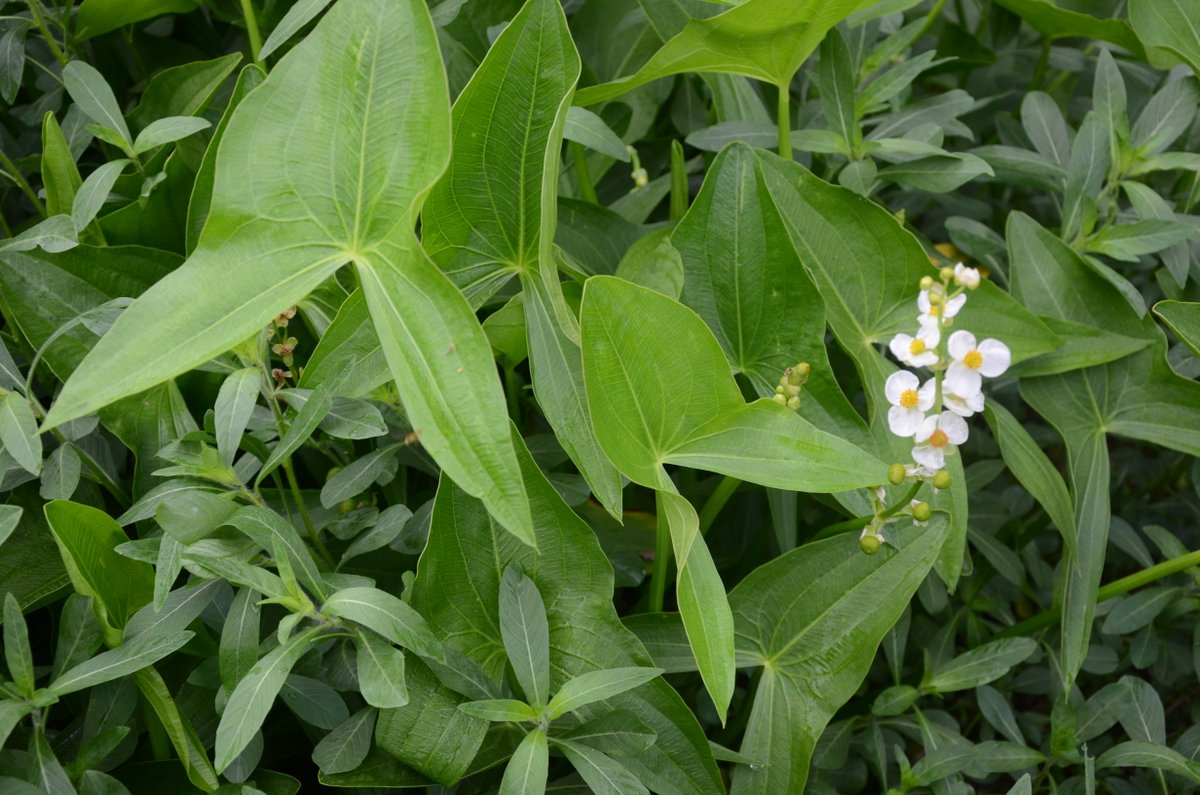 Joué-les-Tours
© C. Chottin
?
?
?
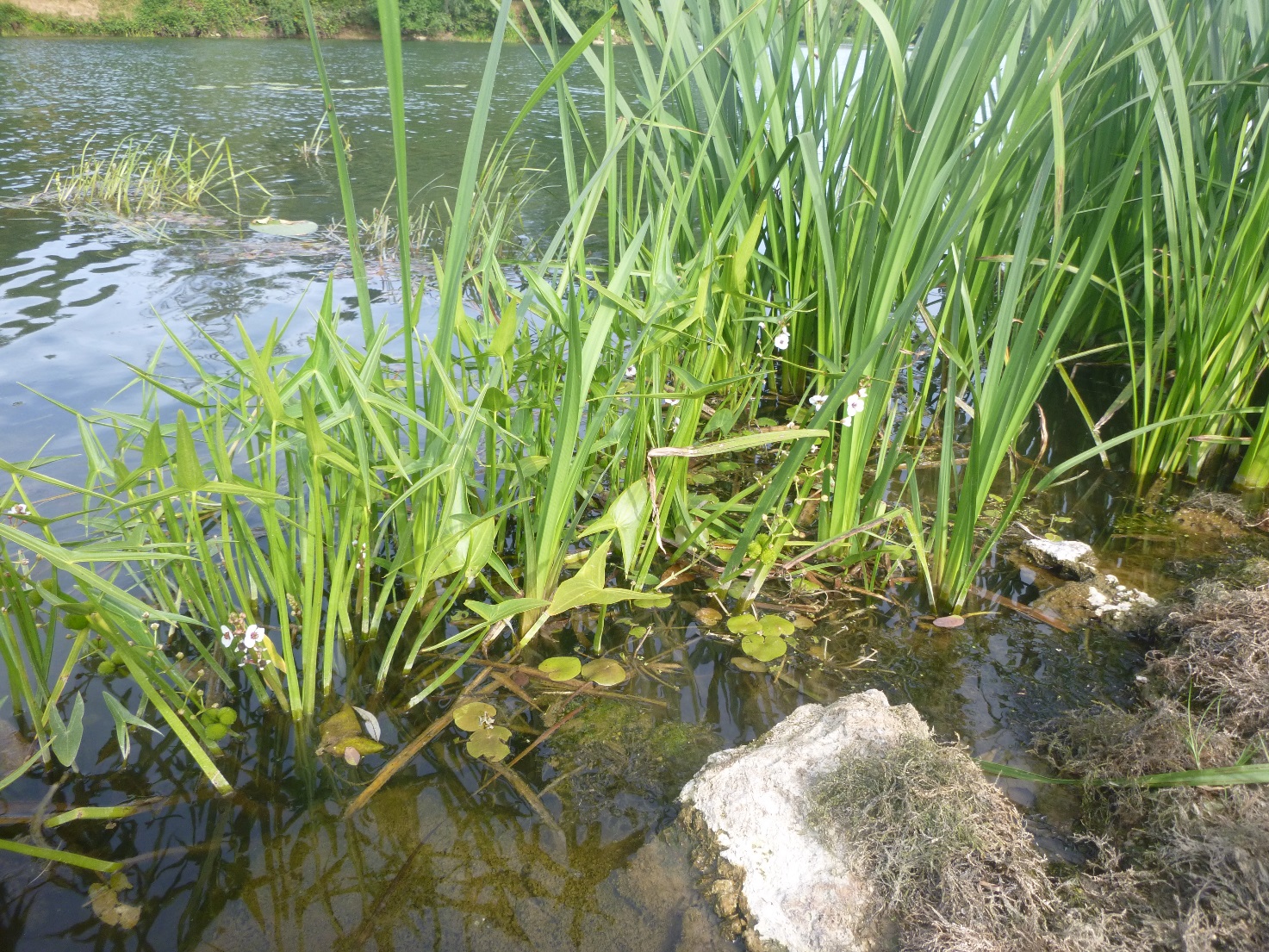 © CBNBP/MNHN F. Desmoulins
Sagittaria sagittifolia à Preuilly - 18
Plan
Origine / Description
Situation en 2015
Situation en 2016
En 2017?
32
Risque fort
Test de Weber :
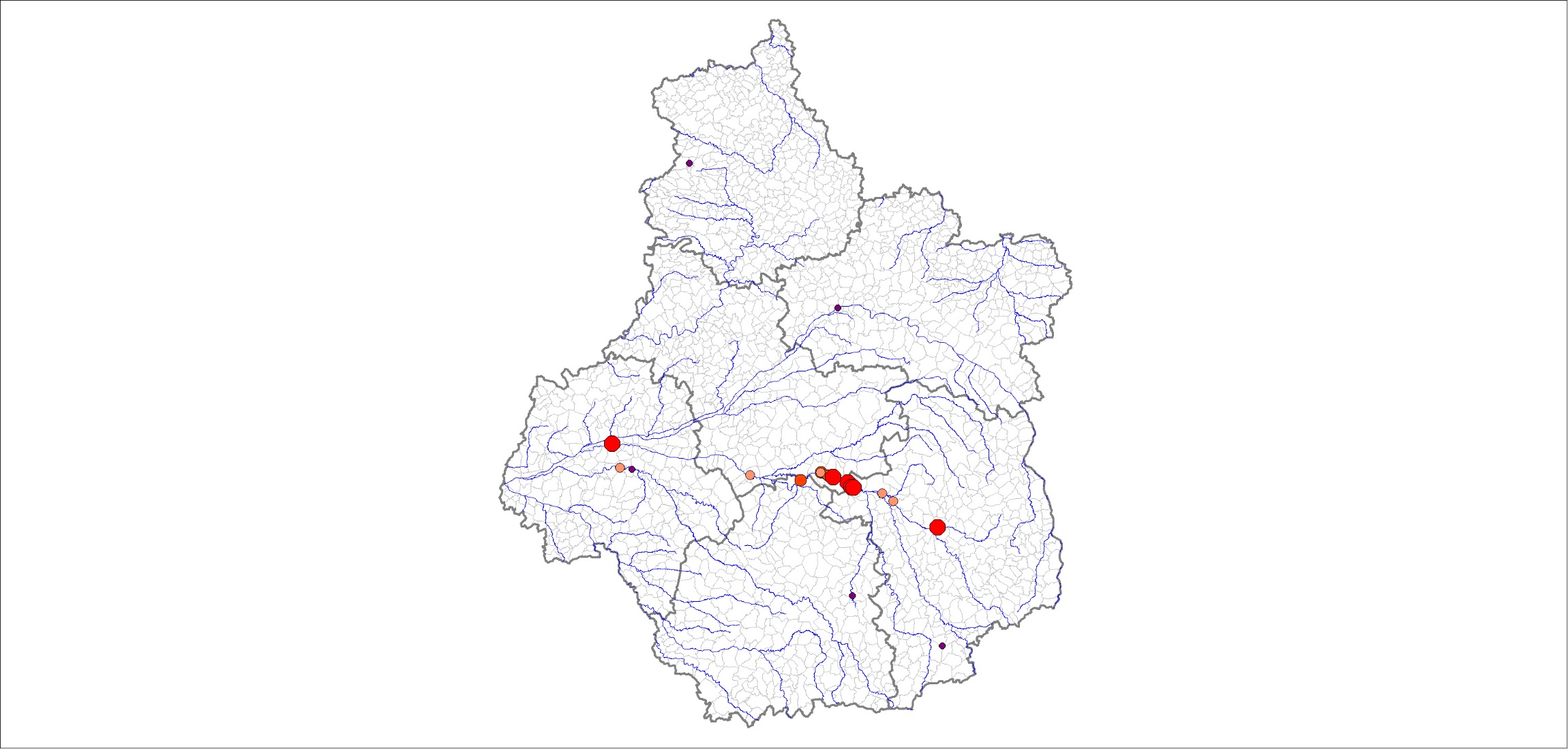 Impact?  
semble être favorisée par les zones d’atterrissement induites par les Jussies, zones peu propice pour la flore indigènes? Concurrence faible?

usages? Nécessité de gestion? > semble passer inaperçu depuis 10 ans

prospection à finaliser sur le Cher entre Tours et Chabris
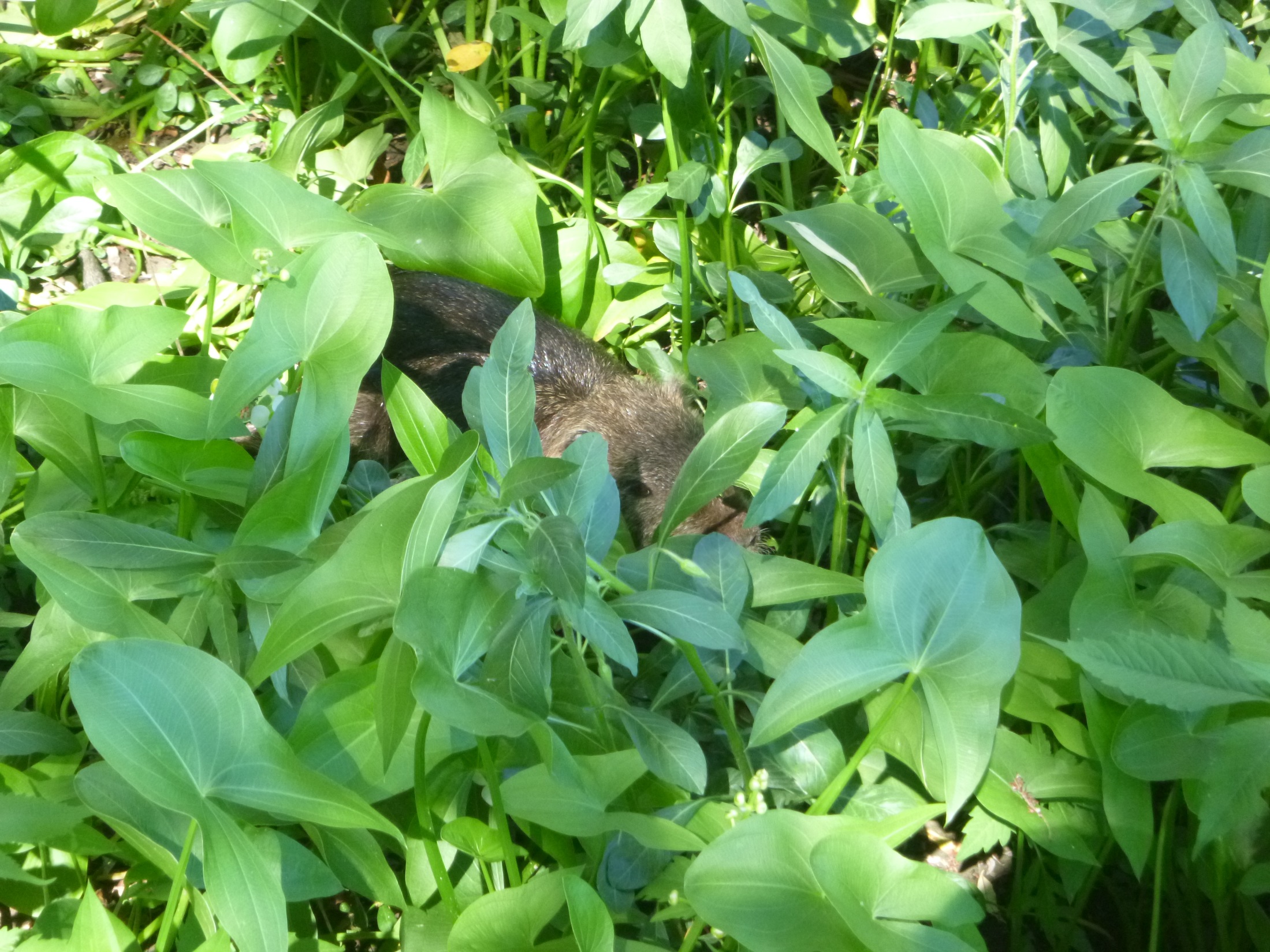 Merci de votre attention!